25th SPINE workshopMika Holmberg, Fabrice Cipriani, Grégoire Déprez, David Rodgers, Sebastien Hess, Thomas NilssonESA/TEC-EPS, ONERA, IRF25/10/2018
Cassini plasma wake simulations compared to 
Langmuir probe measurements
Introduction – Studying the Enceladus plasma torus
The Cassini mission to Saturn, 2004-2017
New method to derive ion properties from LP sweeps
Plasma torus created from Enceladus’ subsurface ocean
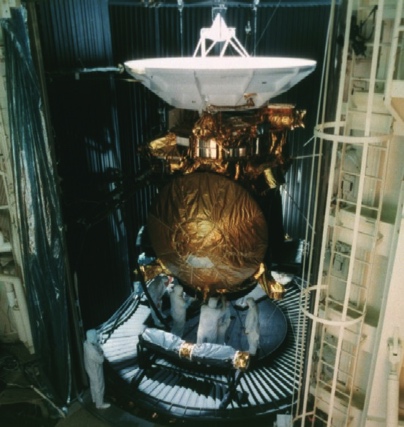 No correction for plasma wake effects
Small impact on statistical studies but, potentially, very important for case studies
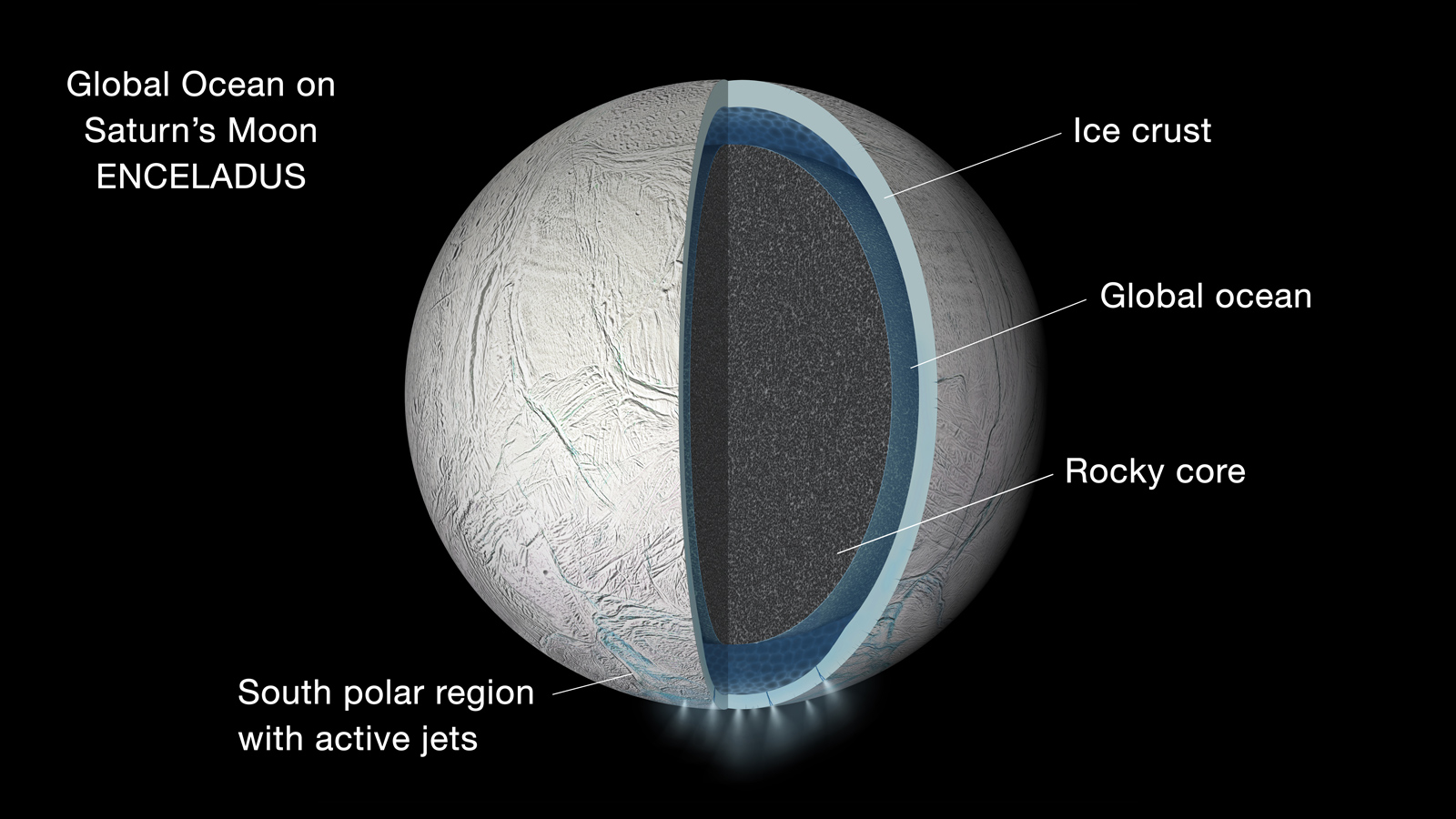 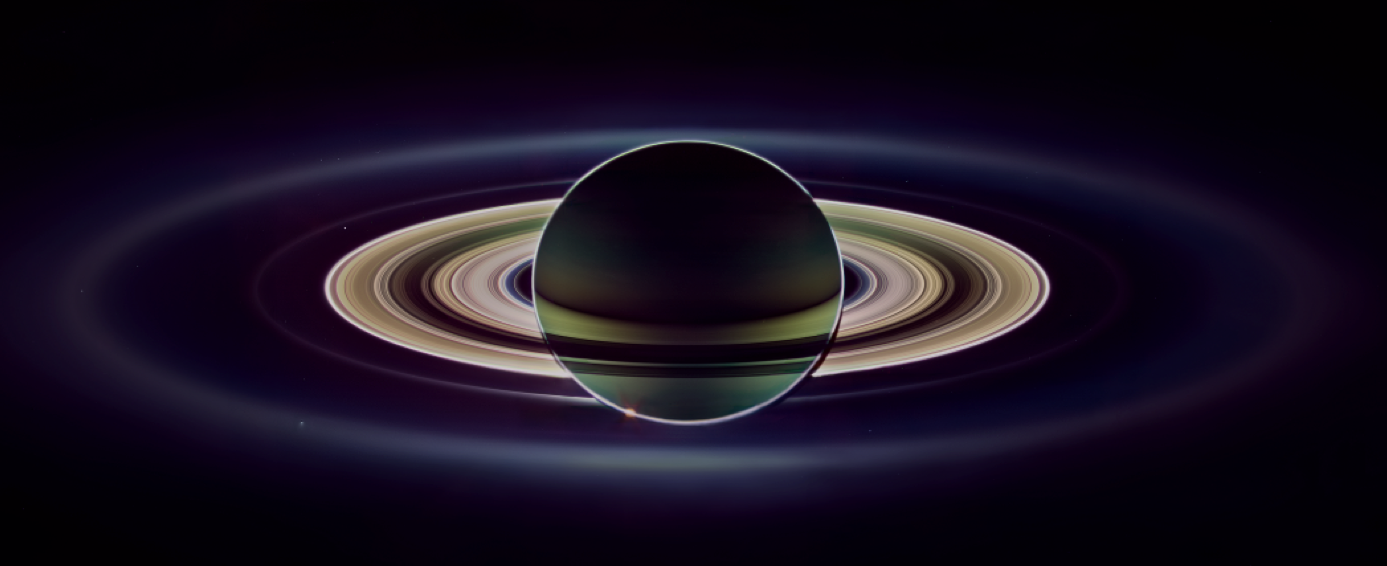 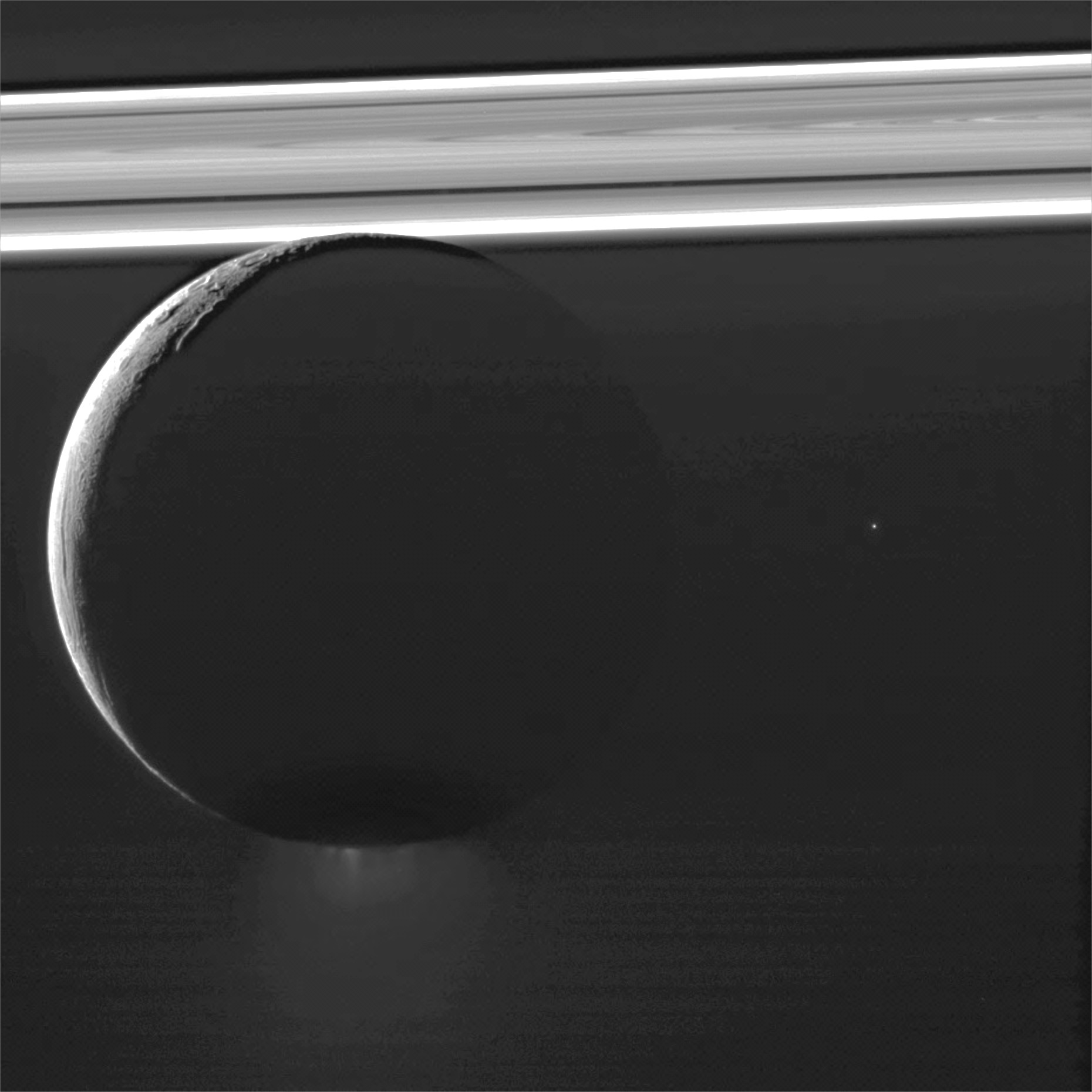 Image credits: NASA/JPL-Caltech/AP/Space Science Institute
The Cassini model
Spacecraft model, excluding the lander Huygens
Body 			h = 3.64 m, rmin = 1.00 m, rmax = 1.26 m  
High gain antenna 	h = 0.11 m, rmin = 1.08 m, rmax = 2.00 m 
MAG 			h = 0.56 m, l = 9.66 m
CAPS/MIMI/INMS
Search coil magnetometer and Langmuir probe (LP) (optional)
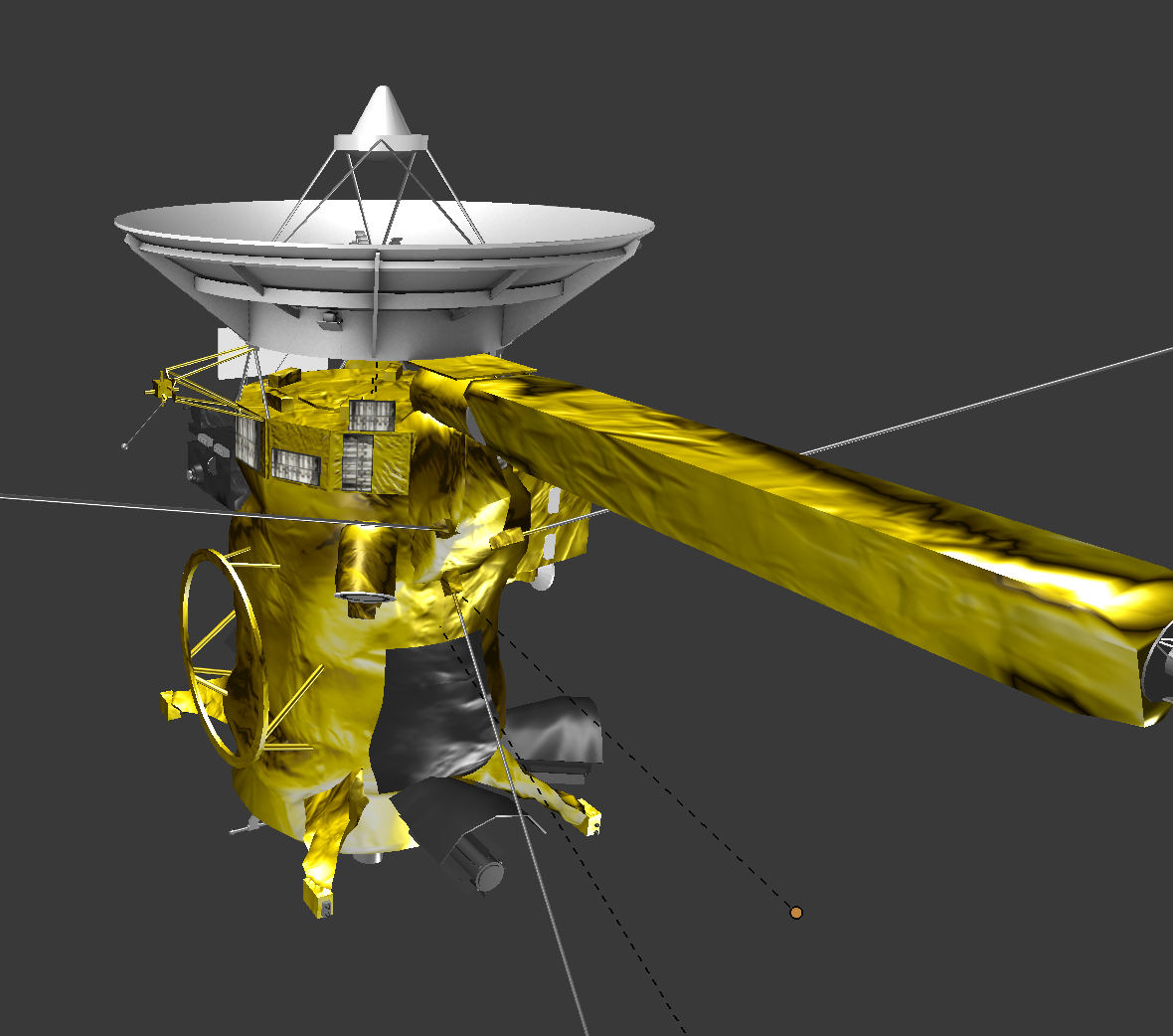 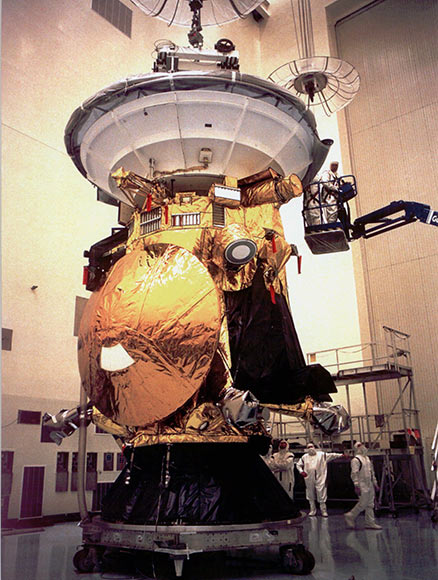 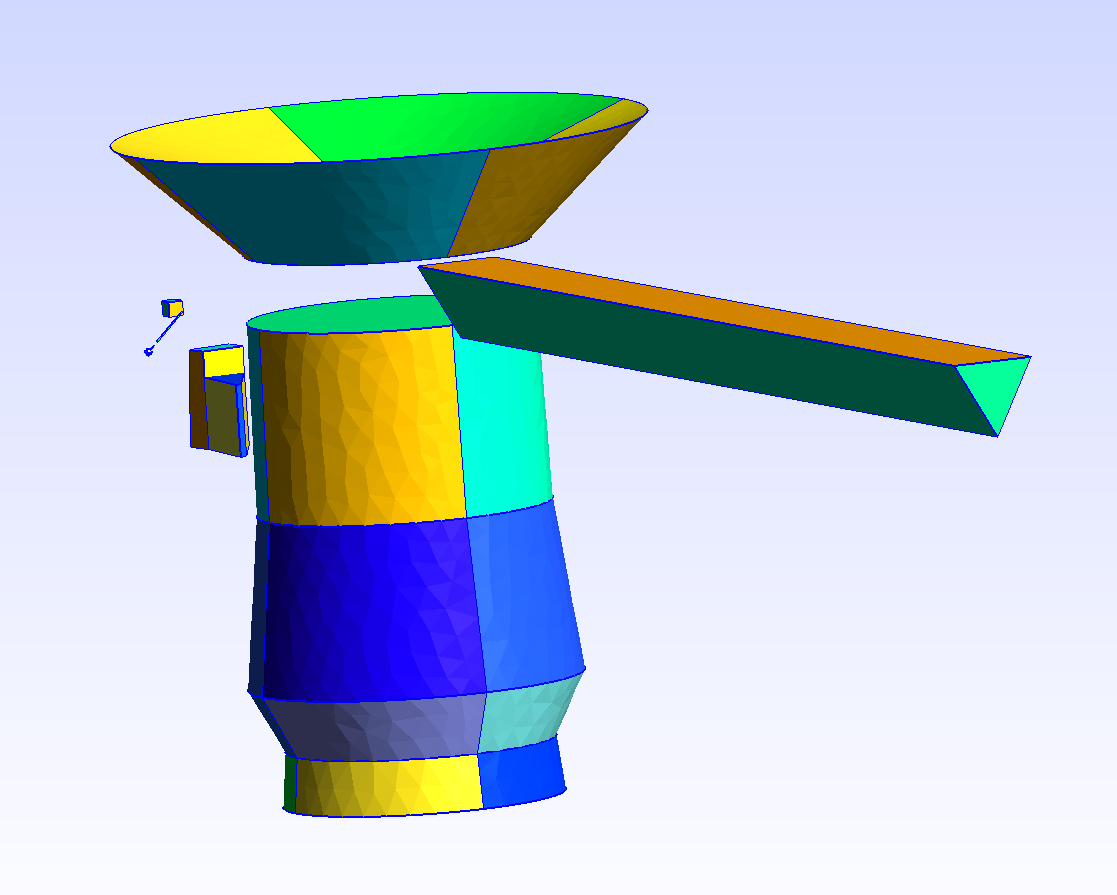 Cassini prior to launch
Image credits: NASA/JPL-Caltech
Blender model provided by Brian Kumanchik, 
NASA/JPL-Caltech
Simplified model suitable for SPIS
Simulation setup – Mesh and materials
Computational volume, egg-shaped 16 x 20 x 27 m
100,281 tetrahedra
Materials
Body 			BK2K, Black kapton		
High gain antenna 	PCBZ, White paint, assumed to be conductive	
MAG 			BK2K, Black kapton		
CAPS/MIMI/INMS		BK2K, Black kapton
Search coil mag. (optional)  	BK2K, Black kapton
LP (optional)		AU2K, Gold, actually TiN
All on one electrical node, except the LP
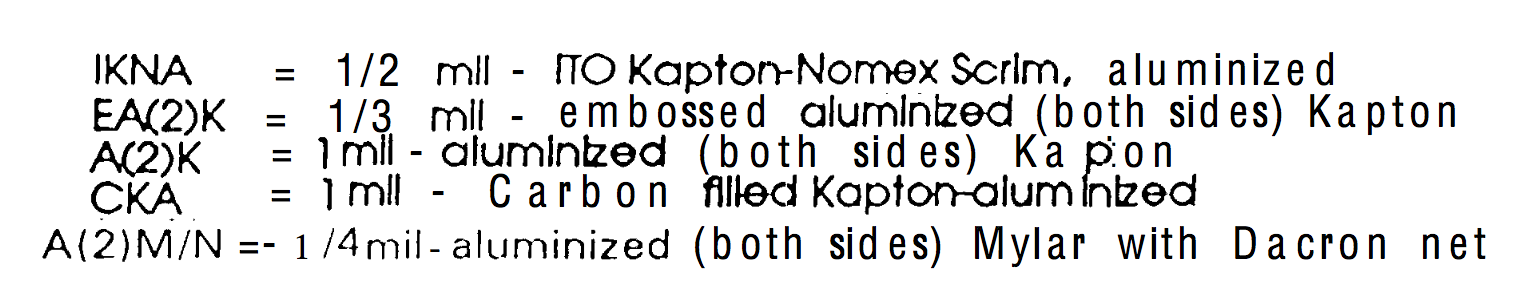 Material specifications of the multilayer insulation blankets from Stultz and Reeve 1995
Simulation setup - The environment and the spacecraft
Time interval 2010-03-03 10:10 to 11:00
Inner to middle magnetosphere, inside the Enceladus plasma torus but outside the orbit of Enceladus at 3.95 RS
Close to cold plasma density maximum at 4.6 RS
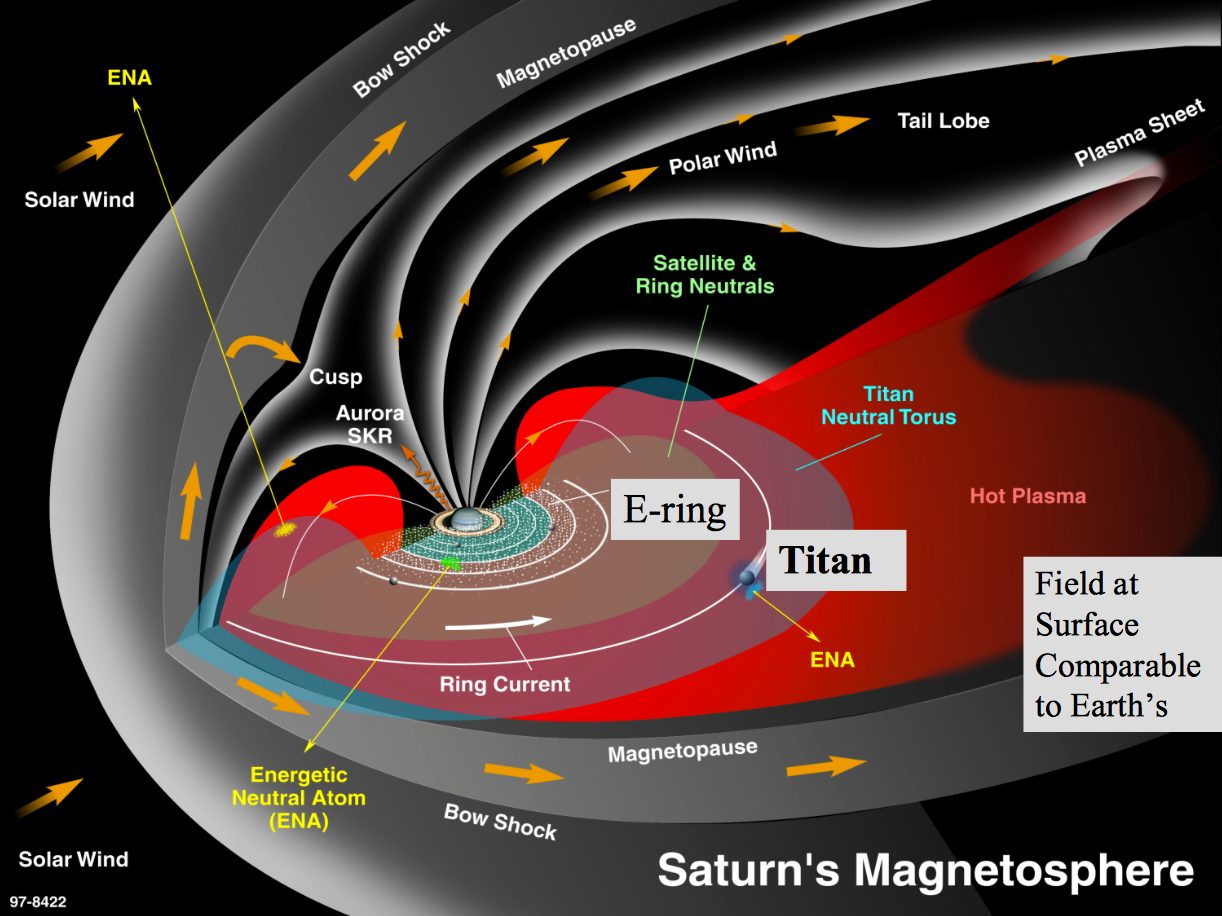 Plasma flow in same direction as ring current (white arrow)
Gyroradii ion ~ 10 km and electron ~ 20 m
Debye length ~ 2 m
X
Simulation setup – Global parameters
For time interval 2010-03-03 10:10 to 11:00
Simulation setup - The environment and the spacecraft
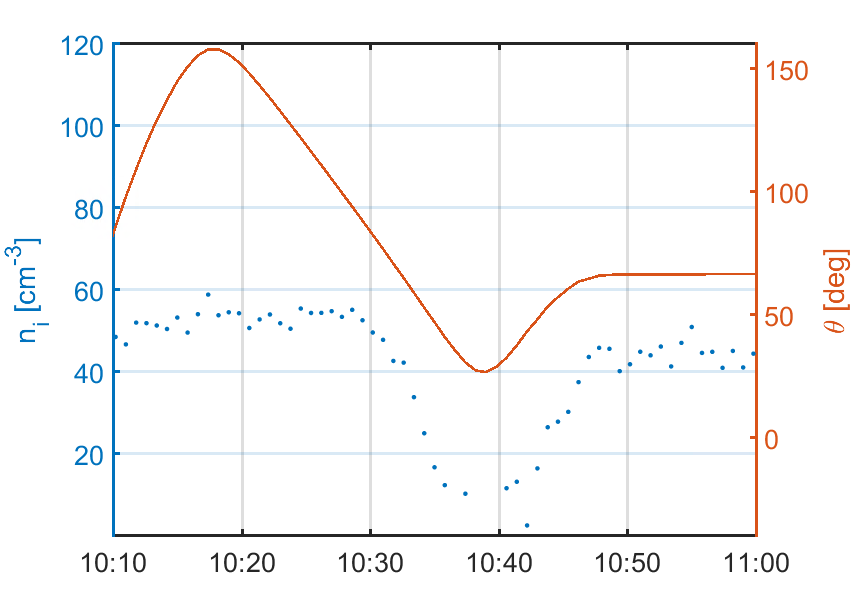 HGA pointing towards Earth and Sun, and spacecraft rolls
10:10 to 10:29 LP in undisturbed plasma flow
10:30 to 10:48 LP in region where the plasma flow is disturbed by the spacecraft, i.e., the ion wake
*
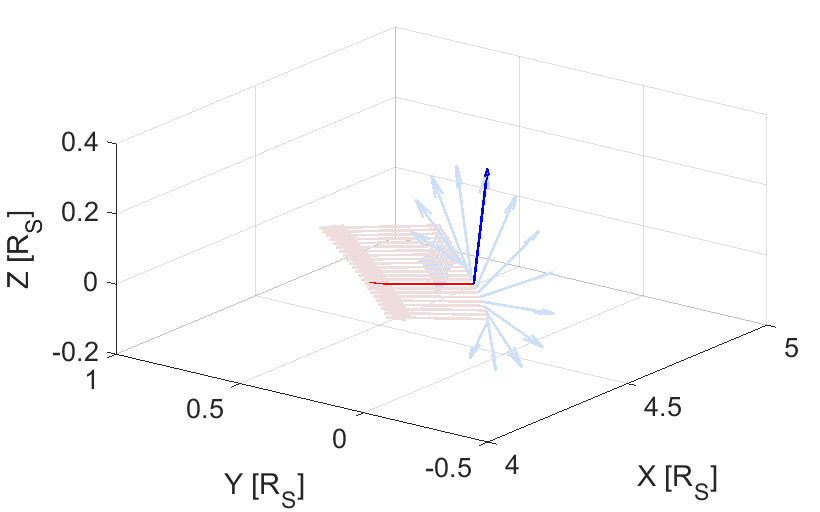 Studied time interval, 2010-03-03
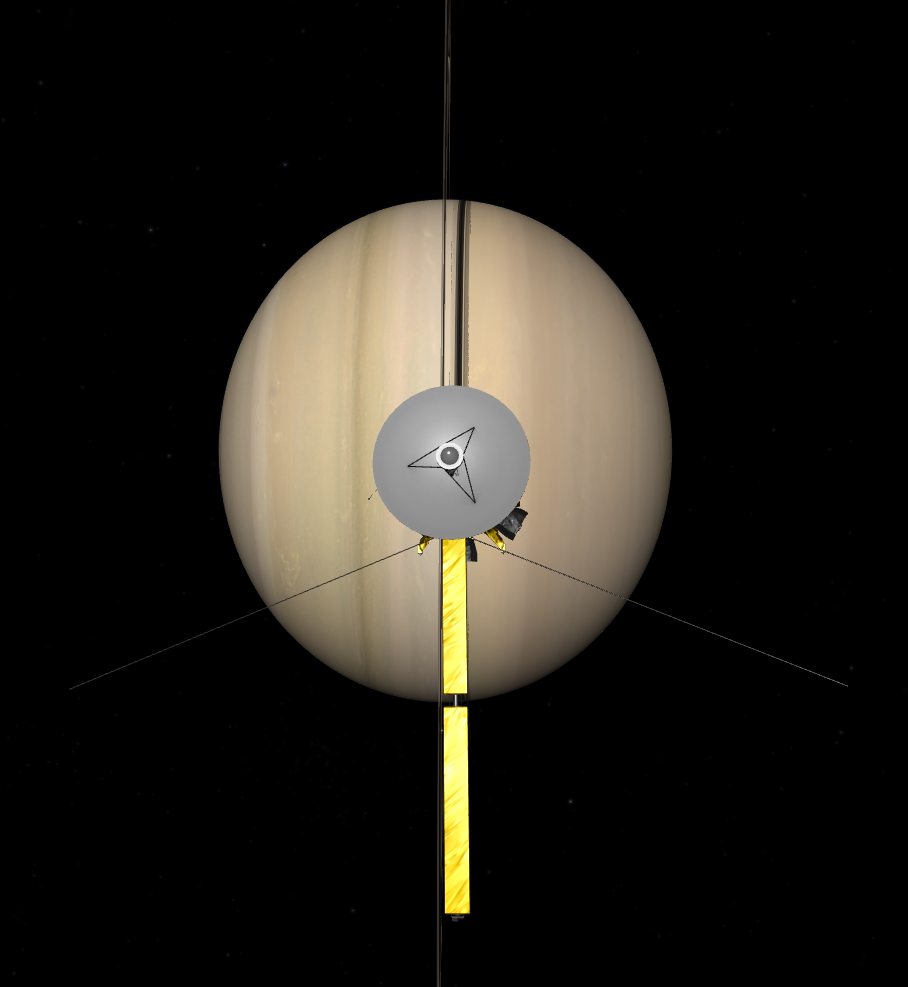 Plasma flow
LP
Relative flow direction (red), LP direction (blue), and the position of the s/c in Saturn Sun equatorial coordinates and over time
Simulation setup - The environment and the spacecraft
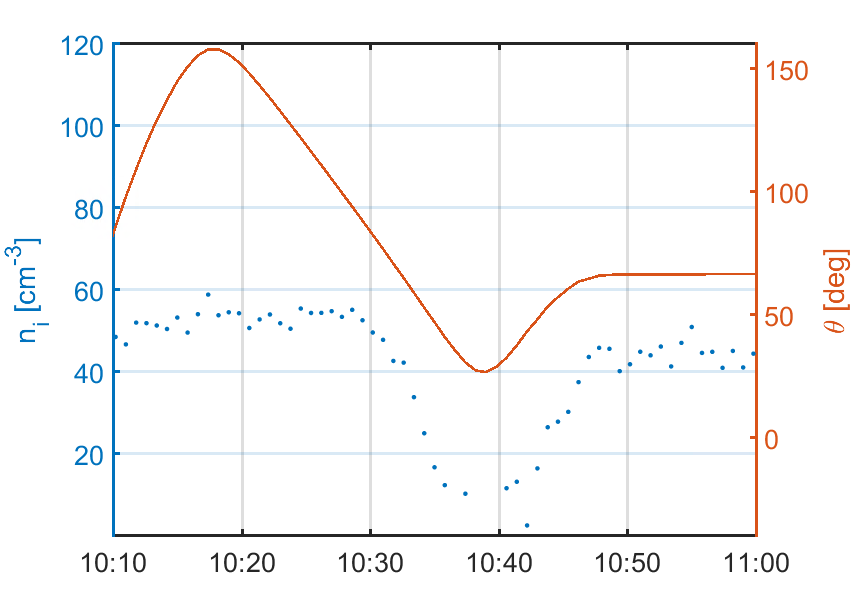 HGA pointing towards Earth and Sun, and spacecraft rolls
10:10 to 10:29 LP in undisturbed plasma flow
10:30 to 10:48 LP in region where the plasma flow is disturbed by the spacecraft, i.e., the ion wake
*
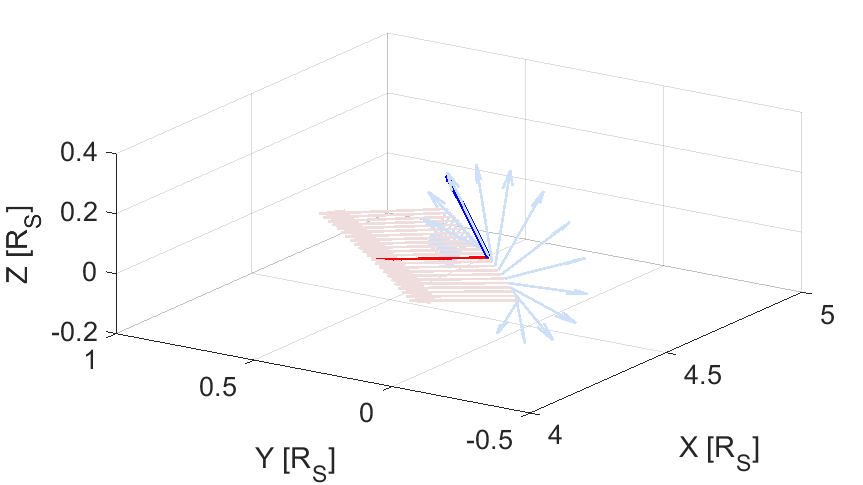 Studied time interval, 2010-03-03
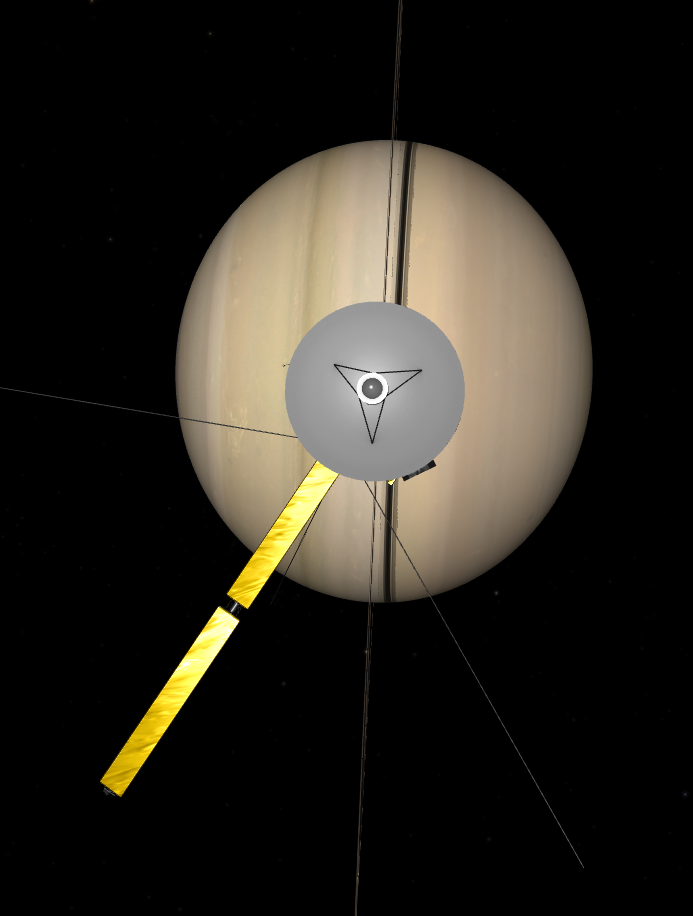 Plasma flow
LP
Relative flow direction (red), LP direction (blue), and the position of the s/c in Saturn Sun equatorial coordinates and over time
Simulation setup - The environment and the spacecraft
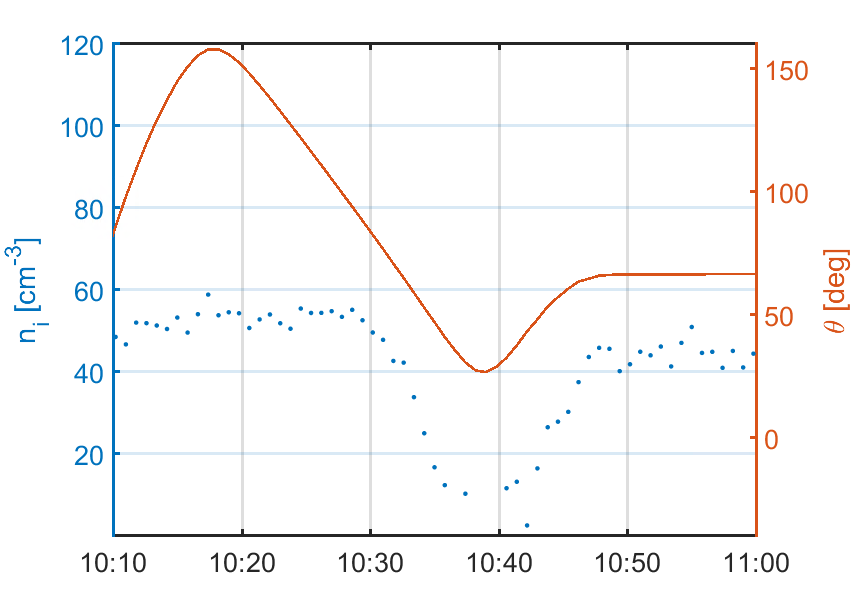 HGA pointing towards Earth and Sun, and spacecraft rolls
10:10 to 10:29 LP in undisturbed plasma flow
10:30 to 10:48 LP in region where the plasma flow is disturbed by the spacecraft, i.e., the ion wake
*
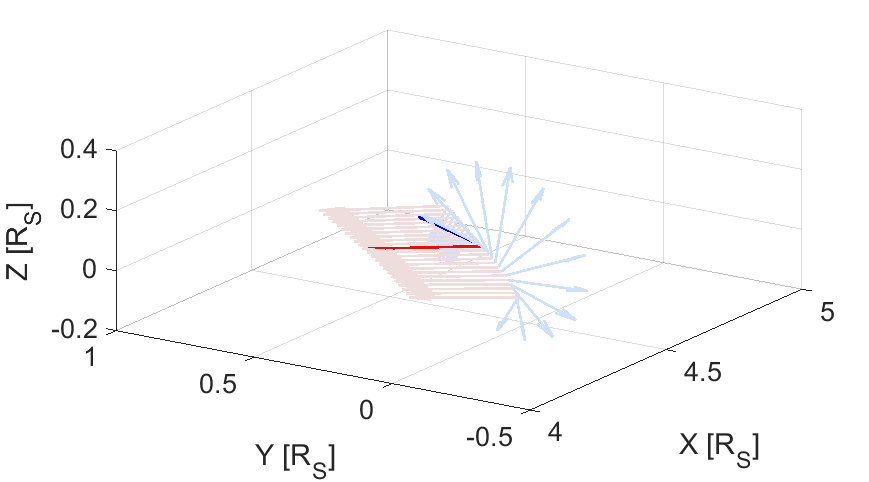 Studied time interval, 2010-03-03
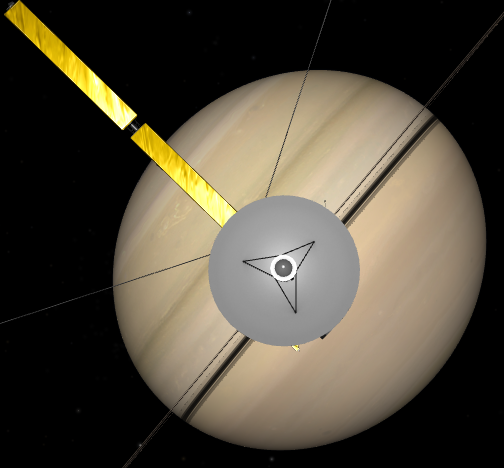 Plasma flow
LP
Relative flow direction (red), LP direction (blue), and the position of the s/c in Saturn Sun equatorial coordinates and over time
Simulation setup - The environment and the spacecraft
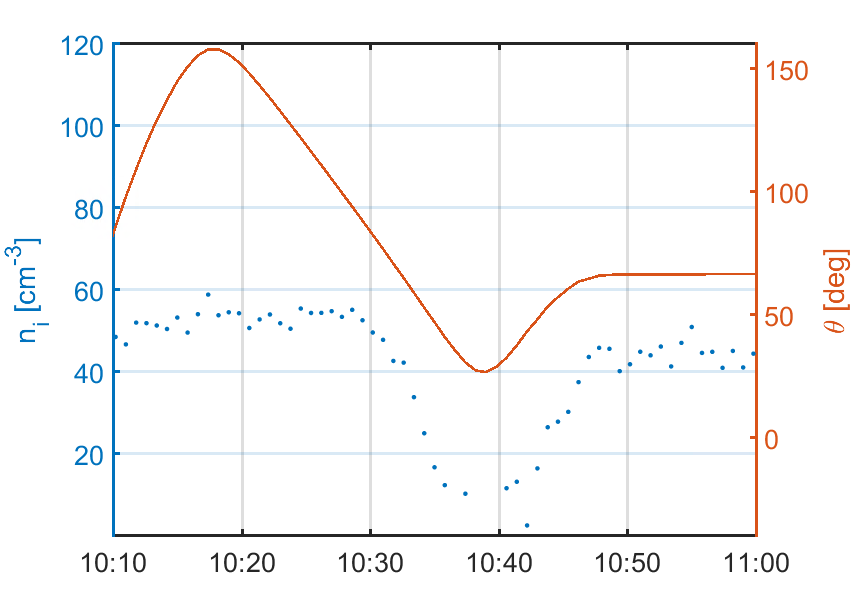 HGA pointing towards Earth and Sun, and spacecraft rolls
10:10 to 10:29 LP in undisturbed plasma flow
10:30 to 10:48 LP in region where the plasma flow is disturbed by the spacecraft, i.e., the ion wake
*
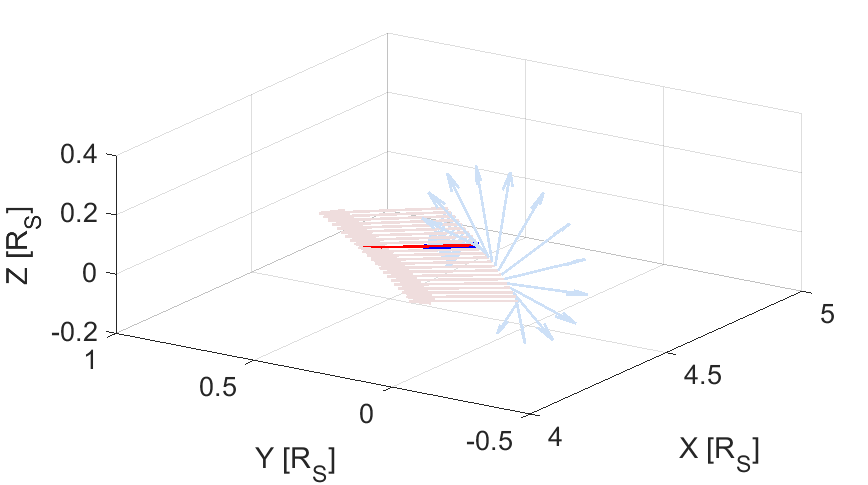 Studied time interval, 2010-03-03
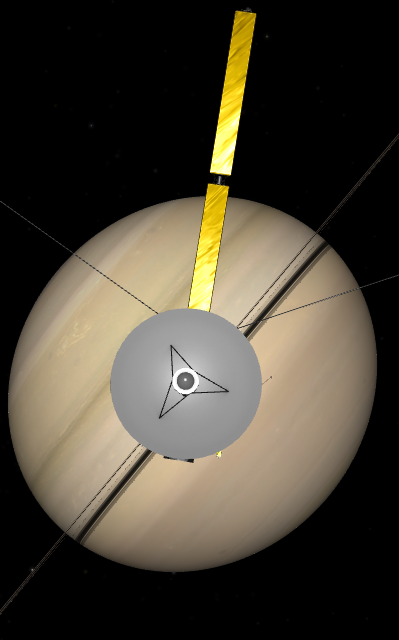 Plasma flow
LP
Relative flow direction (red), LP direction (blue), and the position of the s/c in Saturn Sun equatorial coordinates and over time
Simulation setup - The environment and the spacecraft
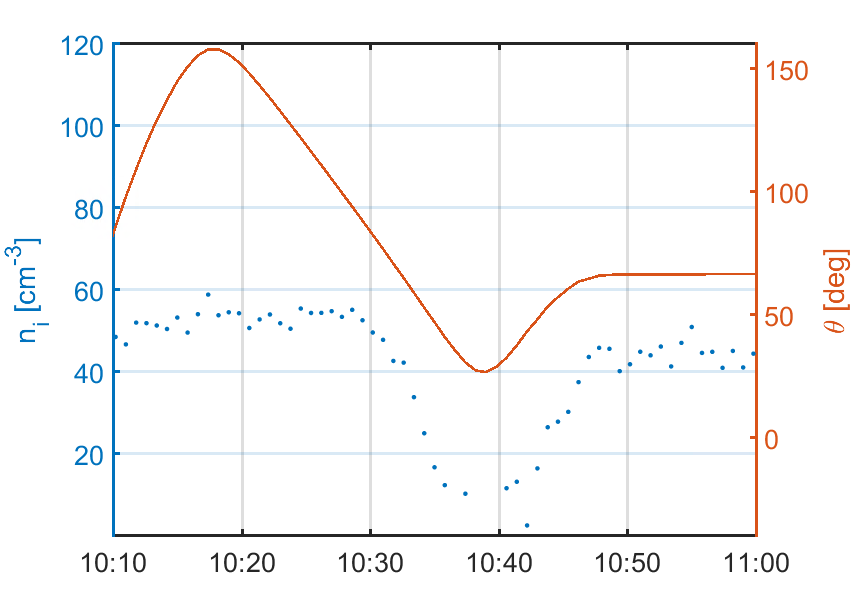 HGA pointing towards Earth and Sun, and spacecraft rolls
10:10 to 10:29 LP in undisturbed plasma flow
10:30 to 10:48 LP in region where the plasma flow is disturbed by the spacecraft, i.e., the ion wake
*
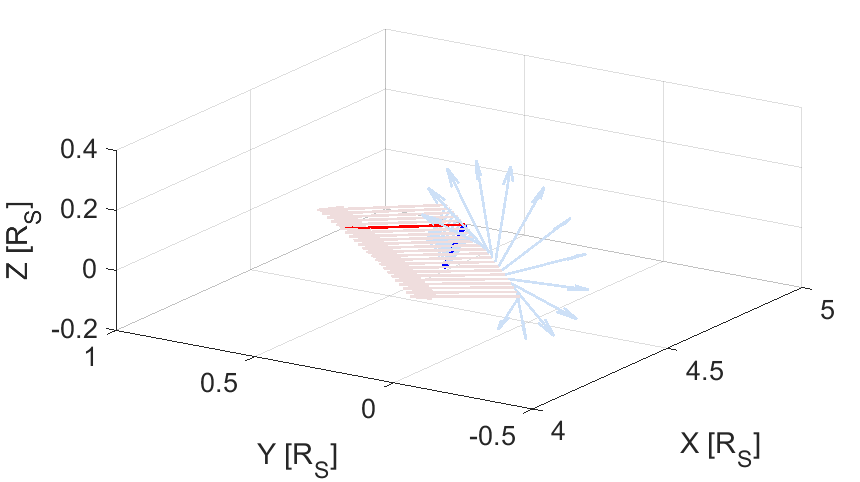 Studied time interval, 2010-03-03
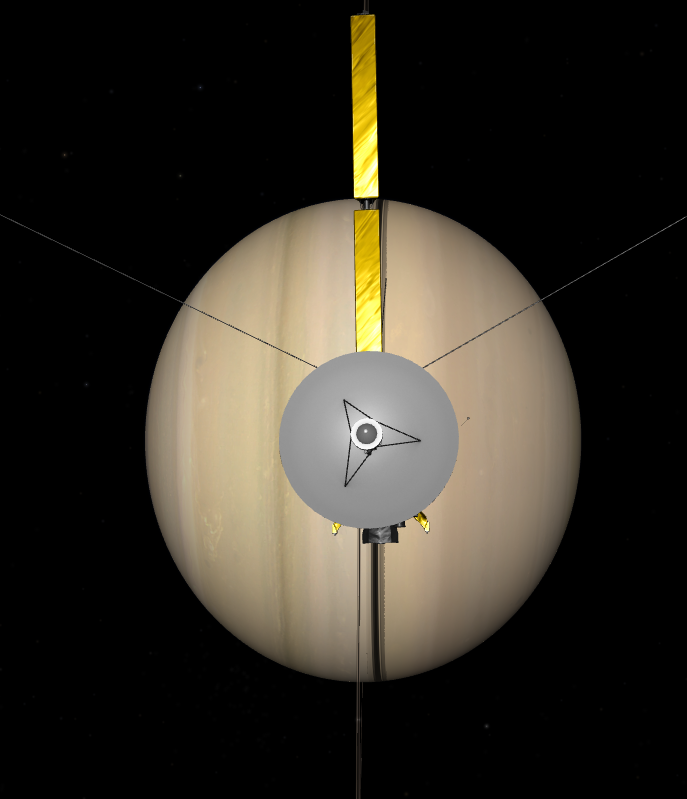 Plasma flow
LP
Relative flow direction (red), LP direction (blue), and the position of the s/c in Saturn Sun equatorial coordinates and over time
Results – Plasma wake structure
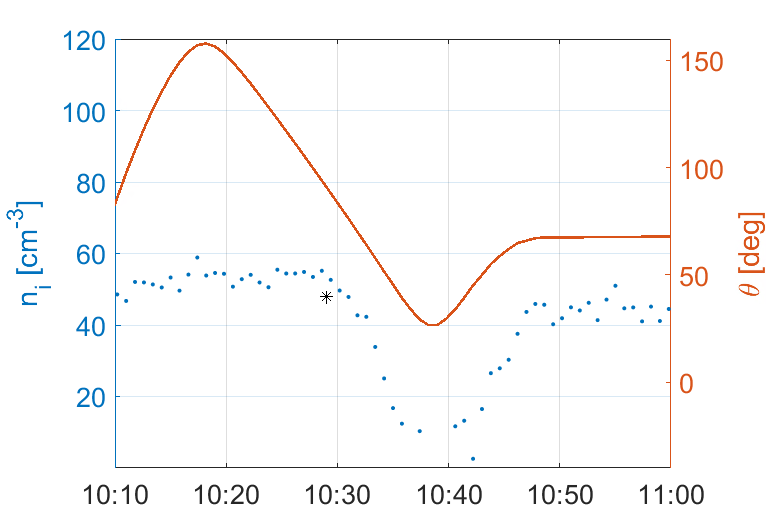 Ion density at the position of the probe
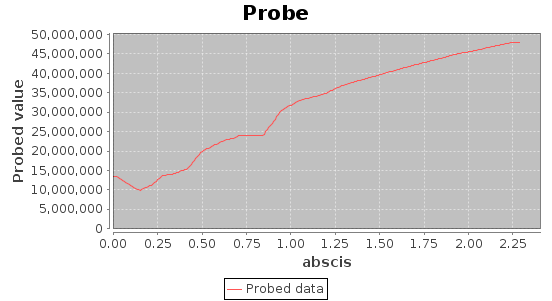 50
45
40
35
30
25
20
15
10
  5
  0
ni (cm-3)
Studied time interval, 2010-03-03
d (m)
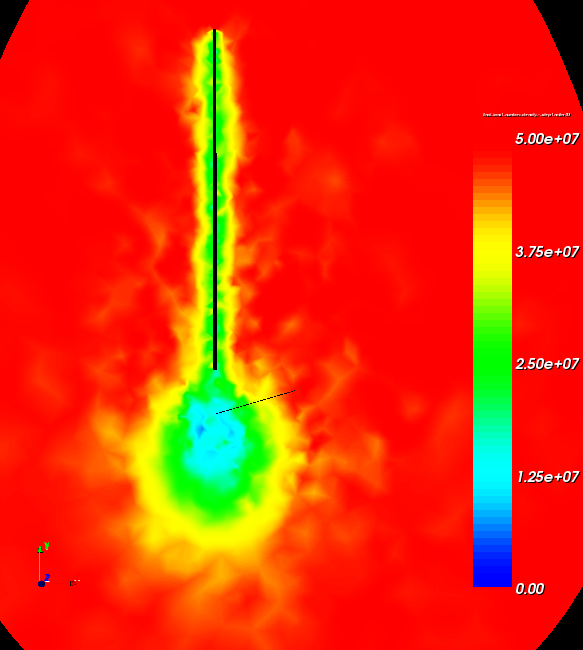 Plasma flow
Vs/c
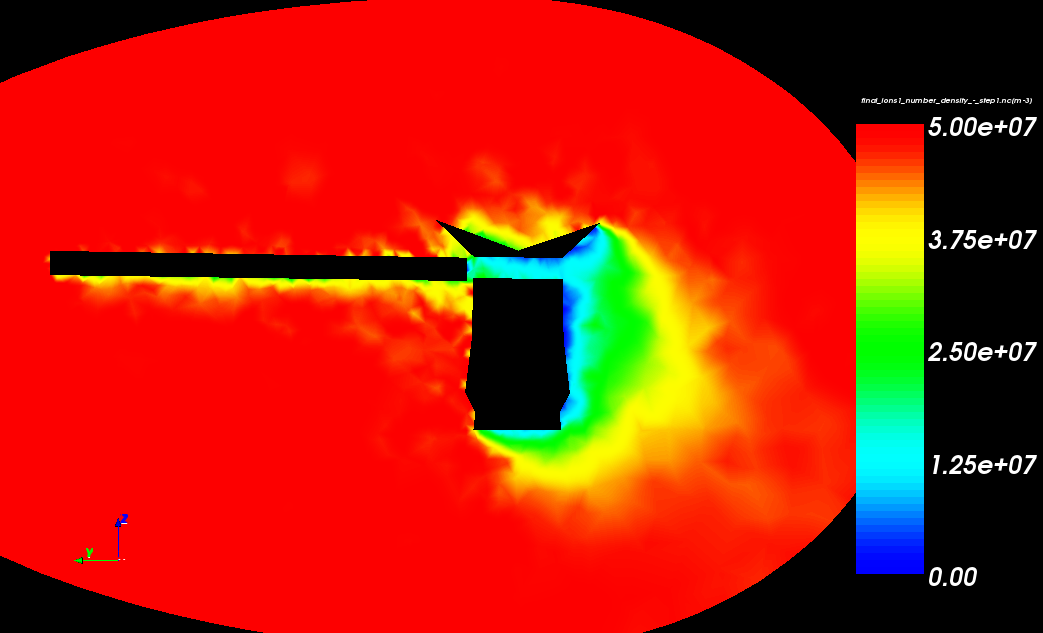 Plasma flow
ni (cm-3)
ni (cm-3)
Vs/c
Results – Plasma wake structure
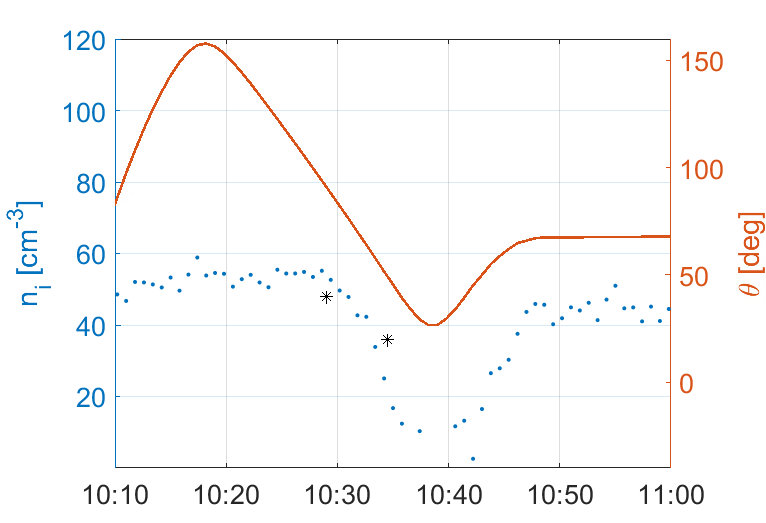 Ion density at the position of the probe
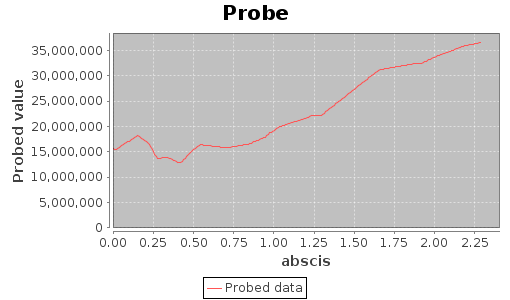 35
30
25
20
15
10
  5
  0
ni (cm-3)
Studied time interval, 2010-03-03
d (m)
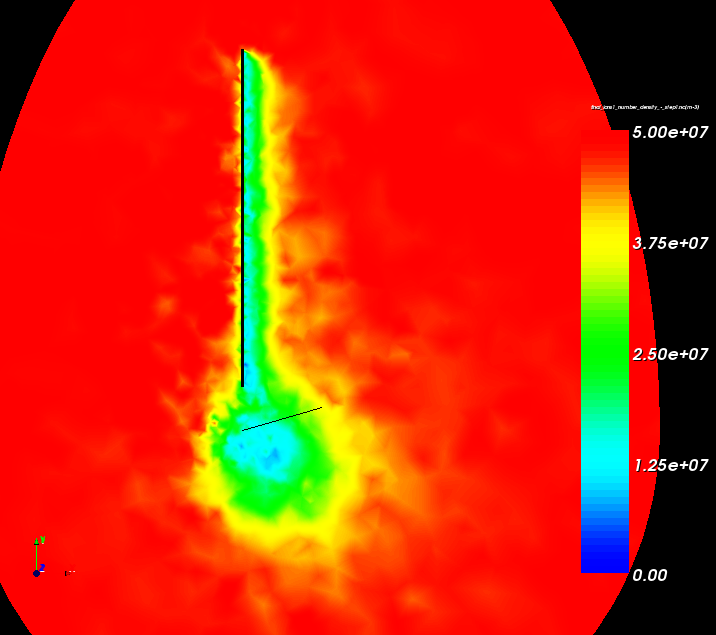 Plasma flow
Vs/c
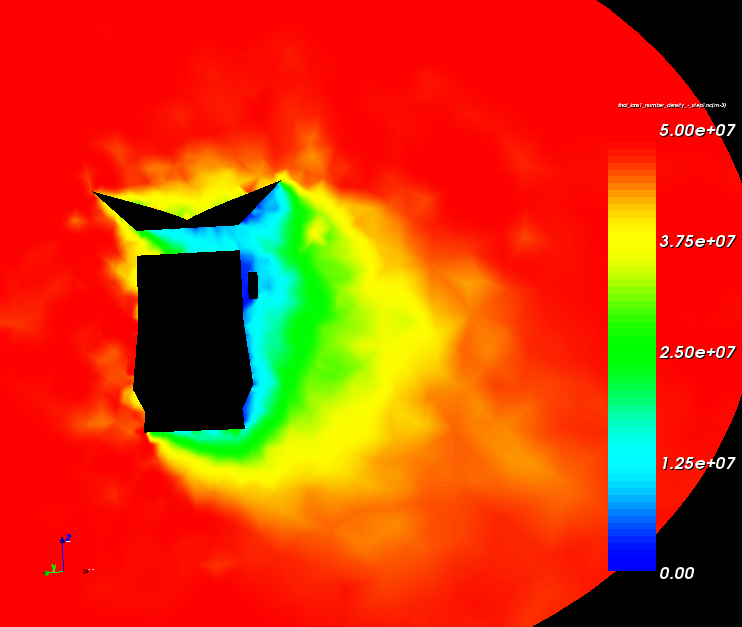 Plasma flow
ni (cm-3)
ni (cm-3)
Vs/c
Results – Plasma wake structure
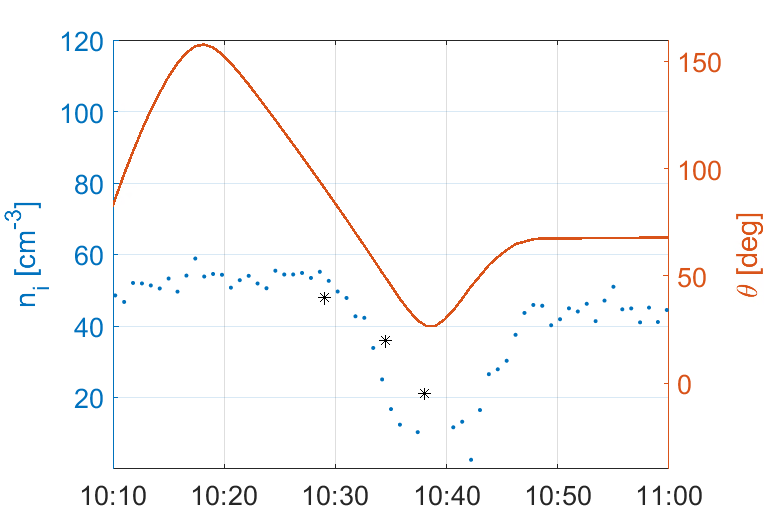 Ion density at the position of the probe
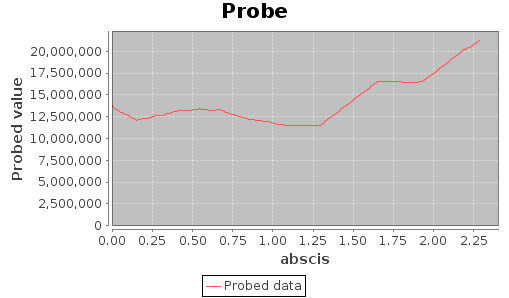 20.0
17.5
15.0
12.5
10.0
 7.5
 5.0
 2.5
 0.0
ni (cm-3)
Studied time interval, 2010-03-03
d (m)
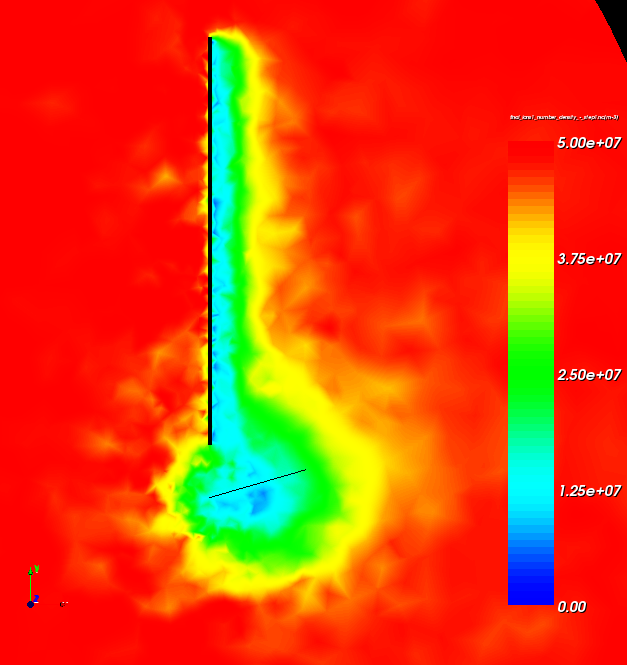 Plasma flow
Vs/c
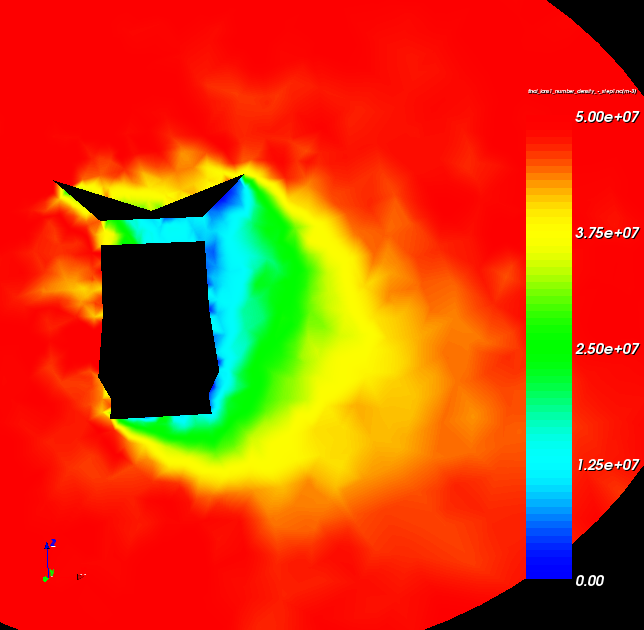 Plasma flow
ni (cm-3)
ni (cm-3)
Vs/c
Results – Plasma wake structure
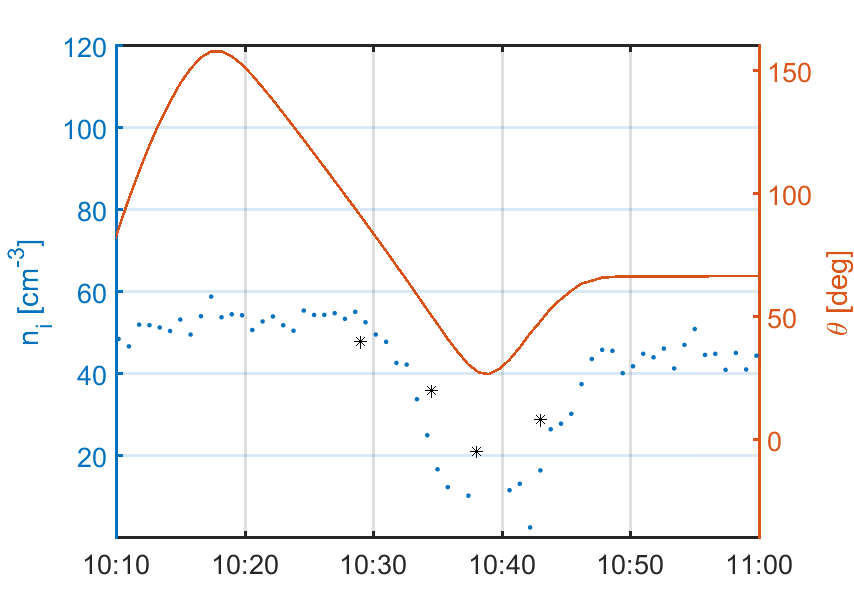 Ion density at the position of the probe
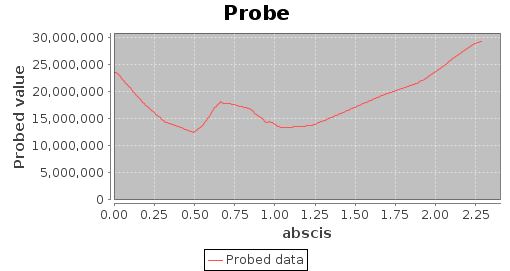 30

25

20

15

10

 5

 0
ni (cm-3)
Studied time interval, 2010-03-03
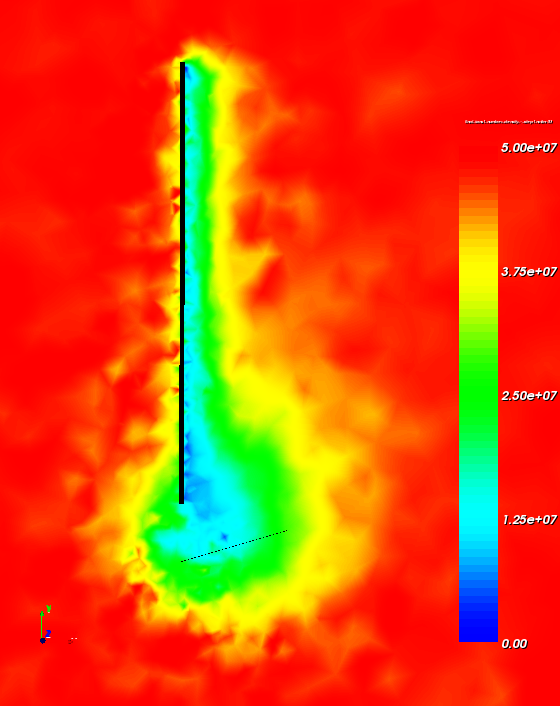 d (m)
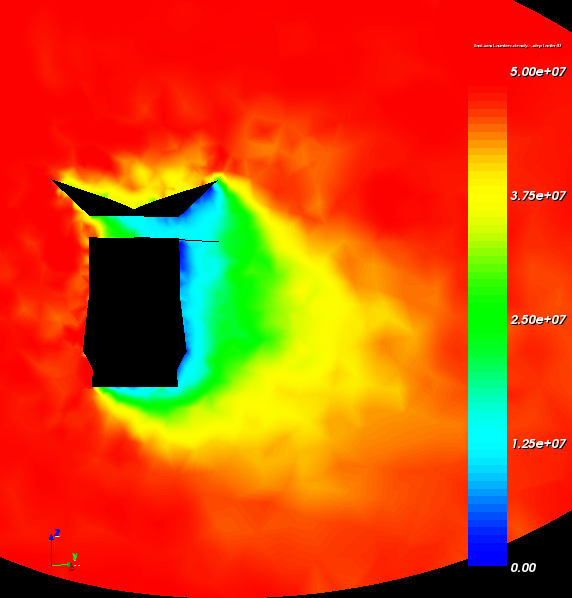 Plasma flow
Vs/c
Plasma flow
ni (cm-3)
ni (cm-3)
Vs/c
Results – Measured vs. simulated
Error of LP ni ~±10 cm-3
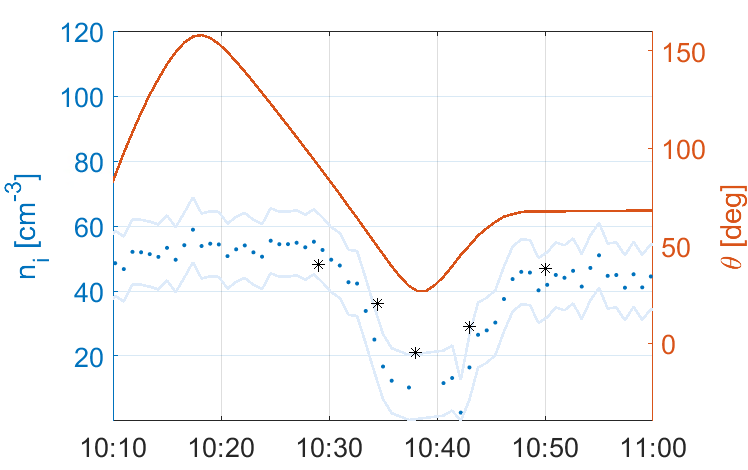 Angle between probe and relative flow direction (red), measured ion density (blue), measurement uncertainty (light blue) and simulated ion density (black) for 2010-03-03.
Conclusion and future work
Simulated ion densities agrees well with ion densities measured with the Cassini/LP
An excellent agreement can be obtained by varying Ti and v
SPIS can be concluded to be very reliable for wake simulations in this plasma regime
Possible indication that Ti is lower than measured by CAPS
i.e., in better agreement with LP Ti estimates

Additional simulations with smaller mesh size
Additional simulations that include the LP, but with larger mesh size
Additional simulation for larger radial distance, i.e. lower plasma density, to show why the wake is less important for statistical studies
Same kind of simulations are being set-up for JUICE, to prepare for future plasma measurements
Mesh optimization
Cassini model without LP
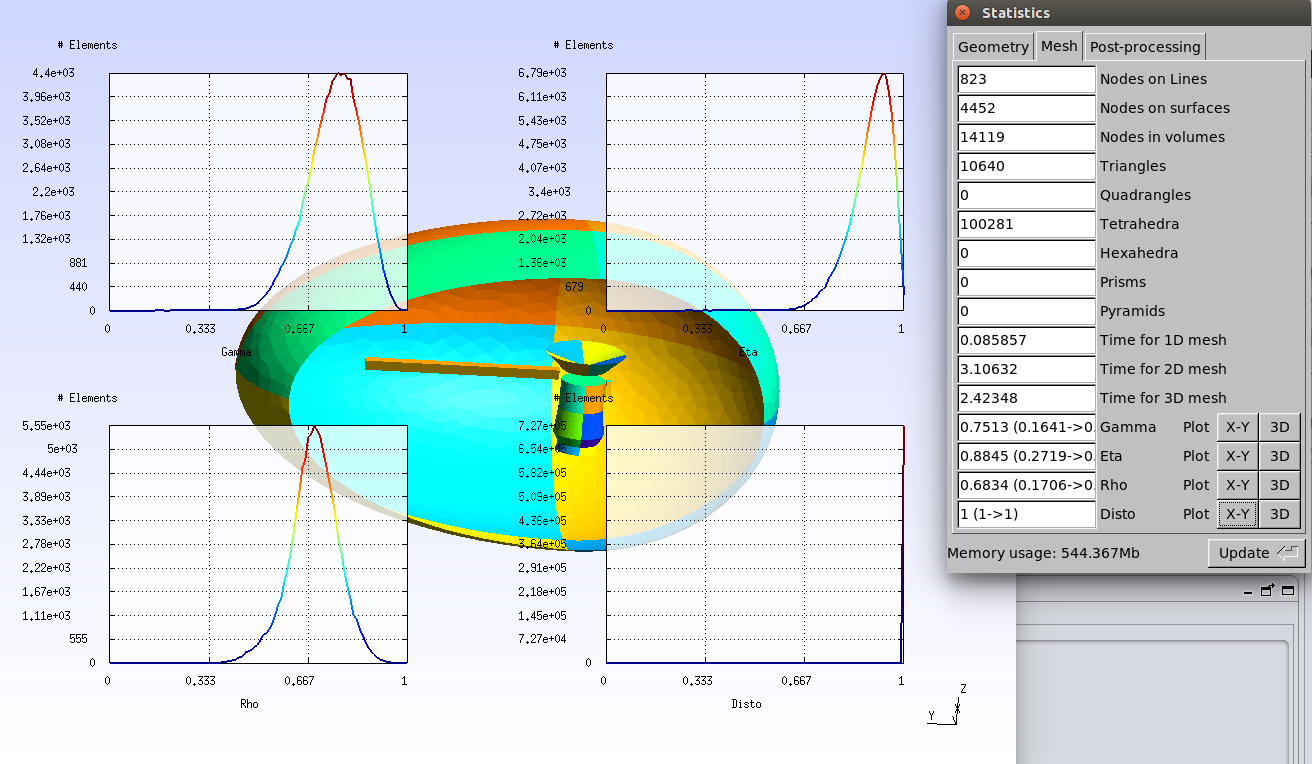 Potential and electron density
Cassini model without LP
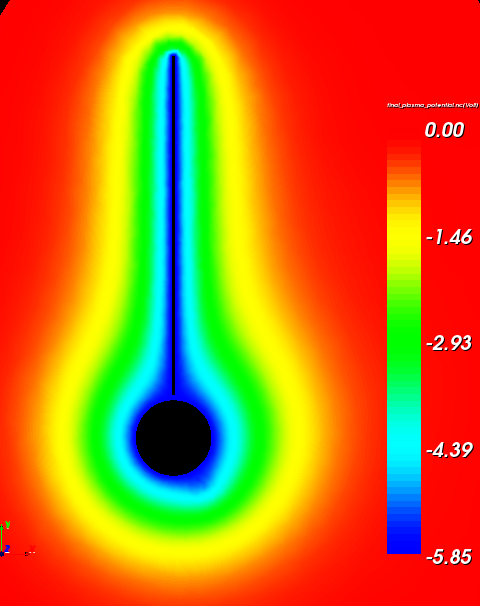 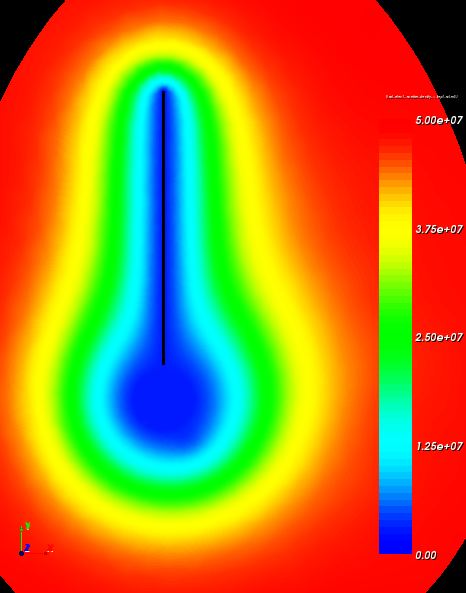 Potential (not visibly affected by wake structure)
Electron density (not visibly affected by the wake structure)